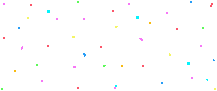 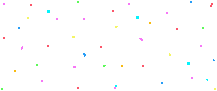 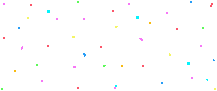 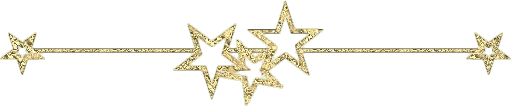 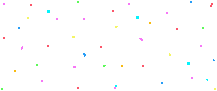 Интеллектуальная игра
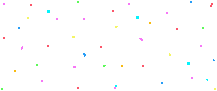 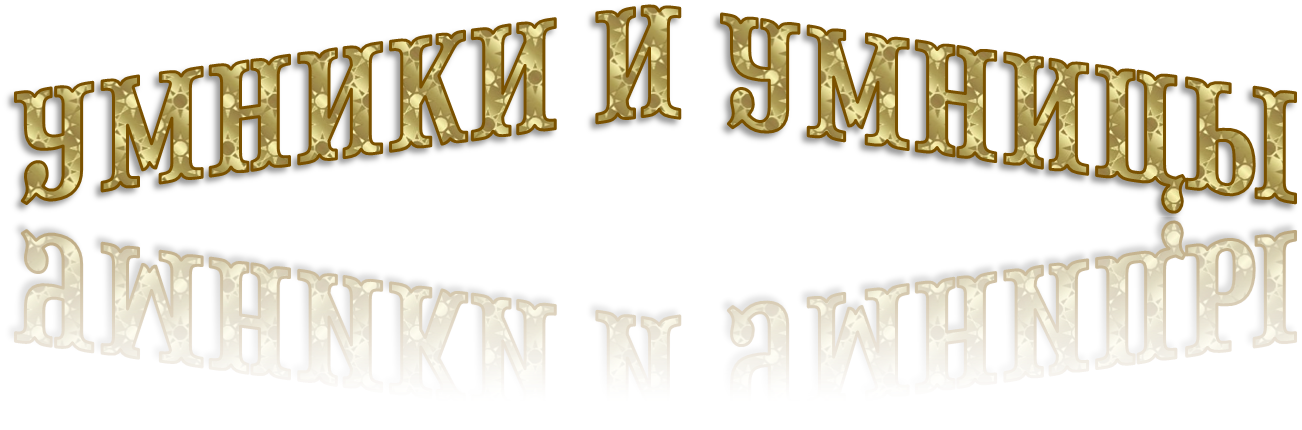 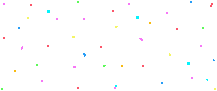 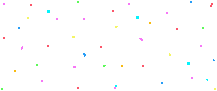 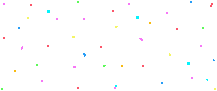 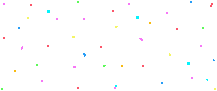 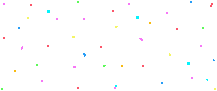 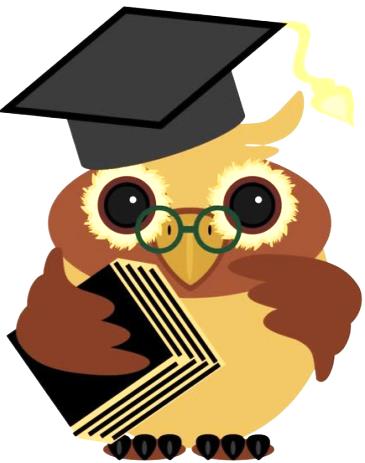 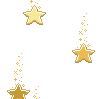 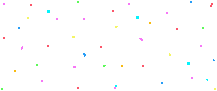 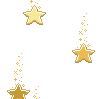 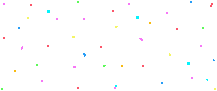 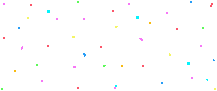 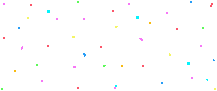 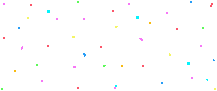 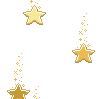 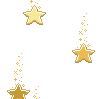 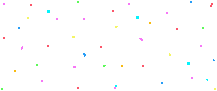 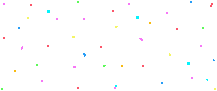 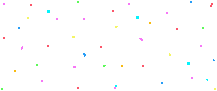 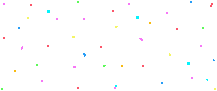 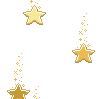 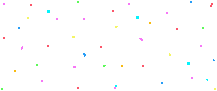 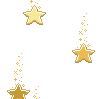 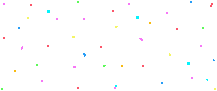 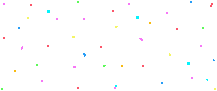 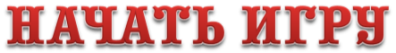 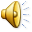 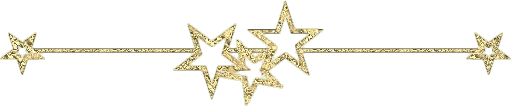 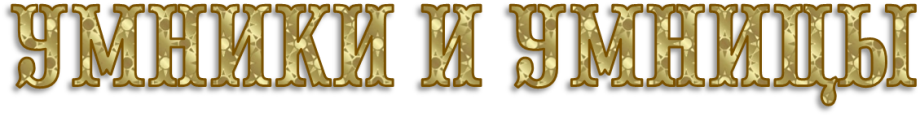 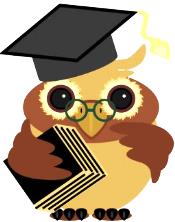 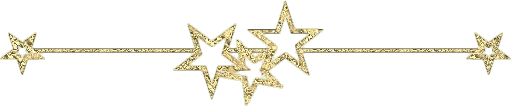 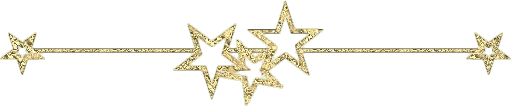 Старая, добрая
Англия
20
40
60
80
100
Памятники
20
40
60
80
100
20
Дела 
сердечные
40
60
80
100
20
40
60
80
100
литература
Заимствовано из 
английского
20
40
60
80
100
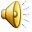 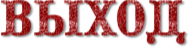 Старая, добрая Англия
20
Как римляне назвали Великобританию, впервые увидев её?
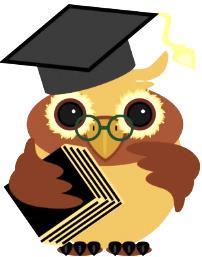 Туманный Альбион
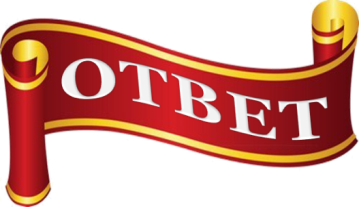 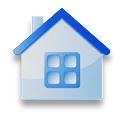 Старая, добрая Англия
40
Какое животное изображено на гербе Уэльса?
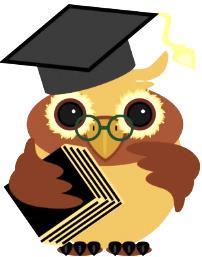 Дракон
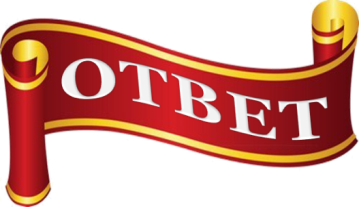 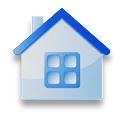 Старая, добрая Англия
60
Чай – традиционный английский напиток. А с чем обычно пьют чай англичане?
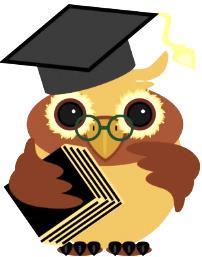 С молоком
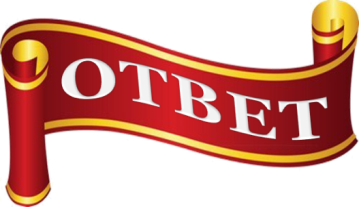 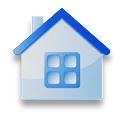 Старая, добрая Англия
80
Что представляет собой национальный музыкальный инструмент Шотландии?
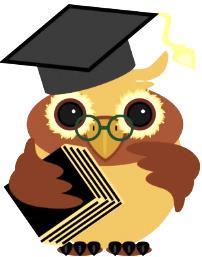 Волынка
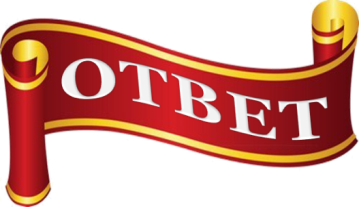 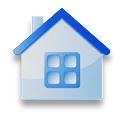 Старая, добрая Англия
100
Чем  наполнен мешок, на котором сидит лорд-канцлер в палате лордов Британского парламента?
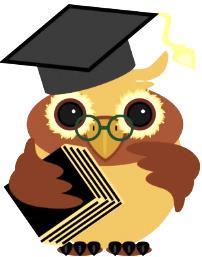 Шерстью овец
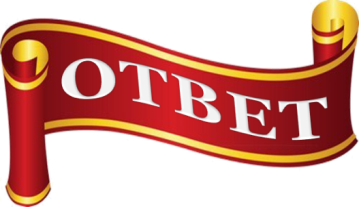 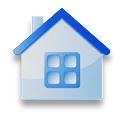 ПАМЯТНИКИ
20
Кто из русских ученых настоял на установке памятника собаке в 1935 году в саду Института экспериментальной медицины?
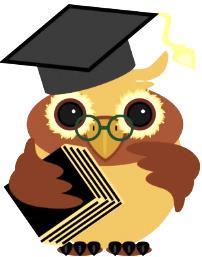 Иван Петрович Павлов
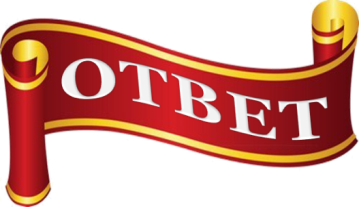 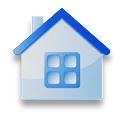 ПАМЯТНИКИ
40
25 января 2000 года в Санкт-Петербурге установлен памятник «Хорошему коту» в благодарность за помощь после блокады Ленинграда. Какую помощь оказали кошки блокадникам?
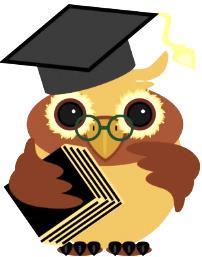 Уничтожали разносчиков инфекции крыс
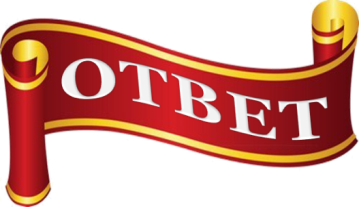 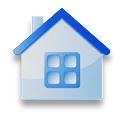 ПАМЯТНИКИ
60
Кому был воздвигнут памятник в честь 300-летия российского флота в центре Москвы, автором которого стал Зураб Церетели?
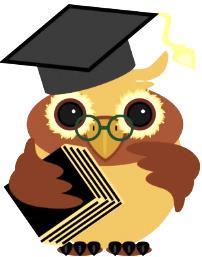 Петр I
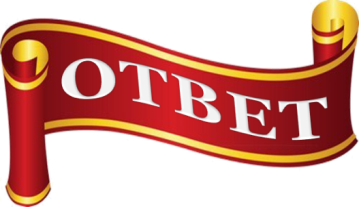 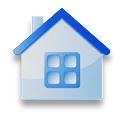 ПАМЯТНИКИ
80
Как называют памятник, установленный в Санкт-Петербурге в 1782 году, благодаря одноименной поэме А.С. Пушкина?
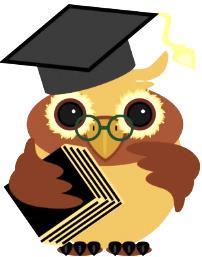 Медный всадник
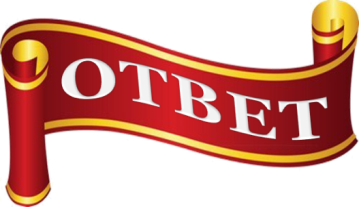 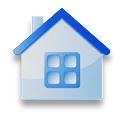 ПАМЯТНИКИ
100
Громадный памятник этой вещице украшает центр Филадельфии в США. Любой человек, знакомый с бытовым процессом стирки, сразу же назовет этот предмет. Что это?
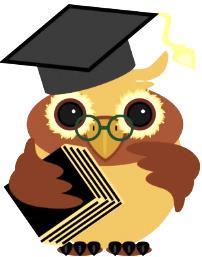 Бельевая прищепка
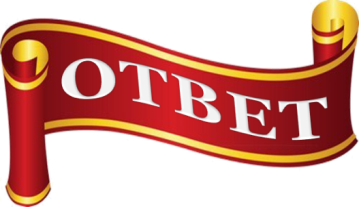 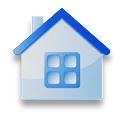 Литература + математика
20
Какую линию можно найти в литературном произведении?
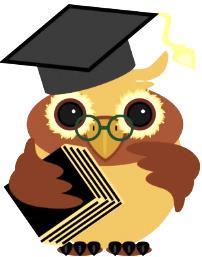 Сюжетную линию
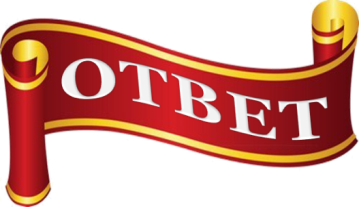 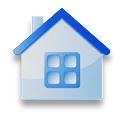 Литература + математика
40
Какой прозаический жанр является средним арифметическим рассказа и романа?
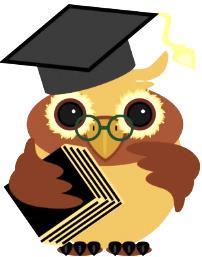 Повесть
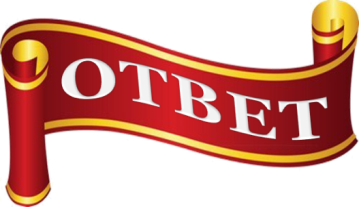 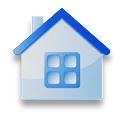 Литература + математика
60
Какие книги написал профессор математики, логик Чарльз Лютвидж Доджсон, он же Льюис Кэррол?
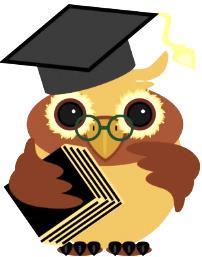 «Алиса в стране Чудес», 
«Алиса в Зазеркалье»
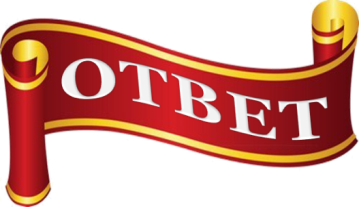 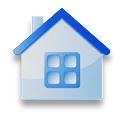 Литература + математика
80
Какому русскому поэту принадлежат эти математические строки: «Мы почитаем всех нулями, а единицами себя»?
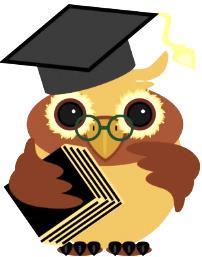 А. С. Пушкину
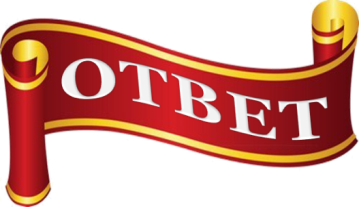 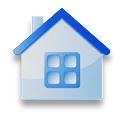 Литература + математика
100
По подсчётам учёных, герои произведений Шекспира произносят это слово 2259 раз. Что это за слово?
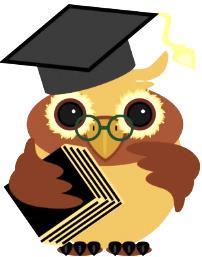 Любовь
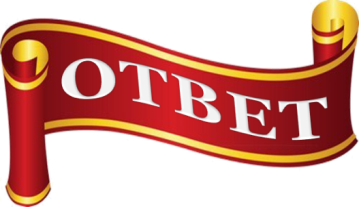 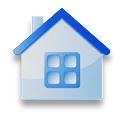 ЛИТЕРАТУРА
20
Какие три карты, обладали магическим действием в «Пиковой даме» ?
Тройка, семерка, туз
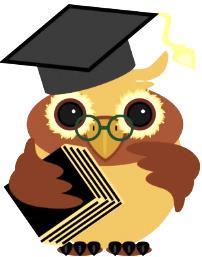 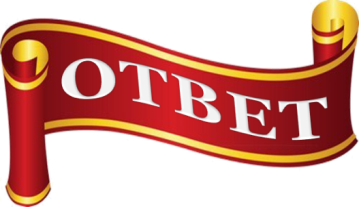 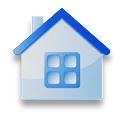 ЛИТЕРАТУРА
40
Герой романа — юноша, который сохраняет свою молодость, тогда как его портрет стареет. Как называется это произведение?
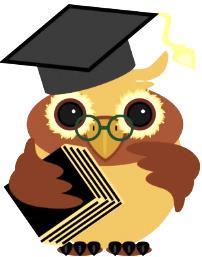 Портрет 
Дориана Грея
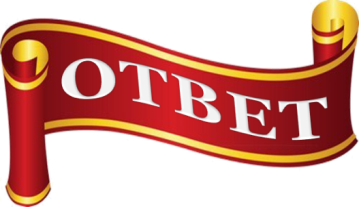 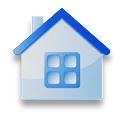 ЛИТЕРАТУРА
60
В пьесе Шекспира «Ромео и Джульетта» Ромео носит фамилию Монтекки. Как фамилия Джульетты?
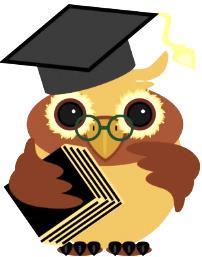 Капулетти
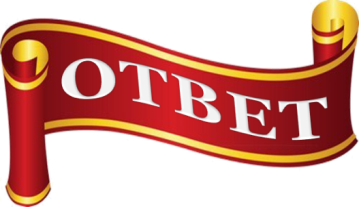 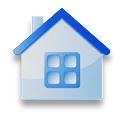 ЛИТЕРАТУРА
80
Какой английский писатель родился в Стратфорде на Эйвоне?
Уильям Шекспир
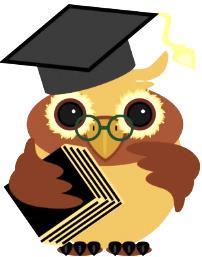 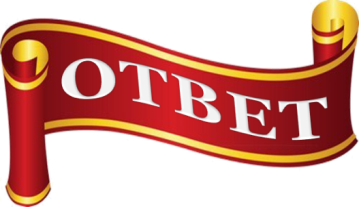 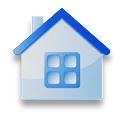 ЛИТЕРАТУРА
100
Русский поэт Александр Александрович Блок писал:
«В кабаках, в переулках, в извивах,
В электрическом сне наяву...»
Что Блок подразумевал под «электрическим сном наяву»?
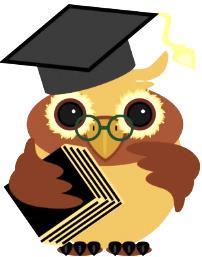 Кинематограф
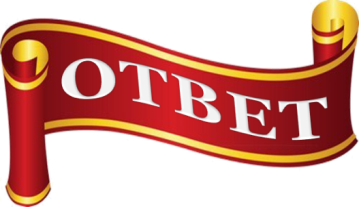 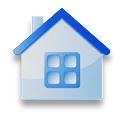 20
ЗАИМСТВОВАНО ИЗ АНГЛИЙСКОГО
Вид варенья, где фрукты или ягоды давят, чтобы добиться желеобразной консистенции …
Джем 
(to jam – давить)
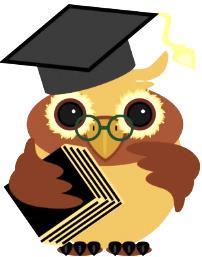 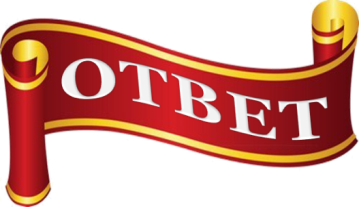 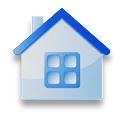 40
ЗАИМСТВОВАНО ИЗ АНГЛИЙСКОГО
Маленькая дамская сумочка, которую носят в руках …
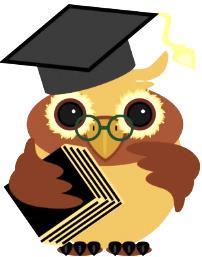 Клатч 
(to clutch – схватить, сжать)
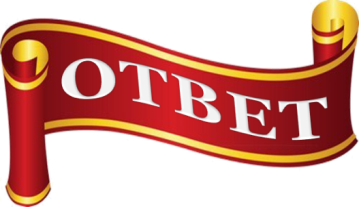 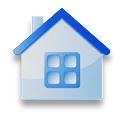 60
ЗАИМСТВОВАНО ИЗ АНГЛИЙСКОГО
Вид верхней одежды, толстовка с капюшоном …
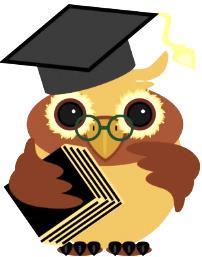 Худи 
(a hood – капюшон)
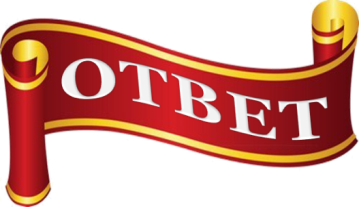 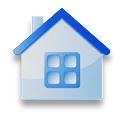 80
ЗАИМСТВОВАНО ИЗ АНГЛИЙСКОГО
Физические упражнения для достижения хорошей внешней формы …
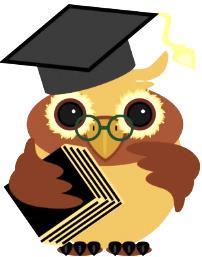 Фитнес 
(fitness – выносливость, физическая форма)
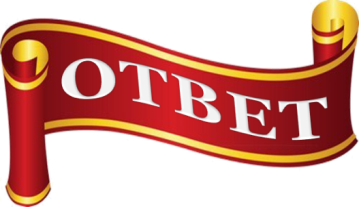 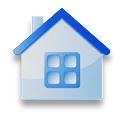 100
ЗАИМСТВОВАНО ИЗ АНГЛИЙСКОГО
Вид сухого хрустящего печенья, которое легко ломается …
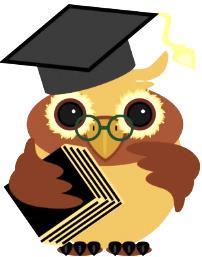 Крекер
(to crack – ломать)
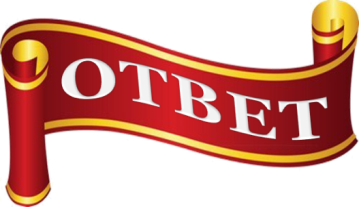 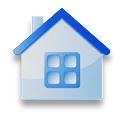